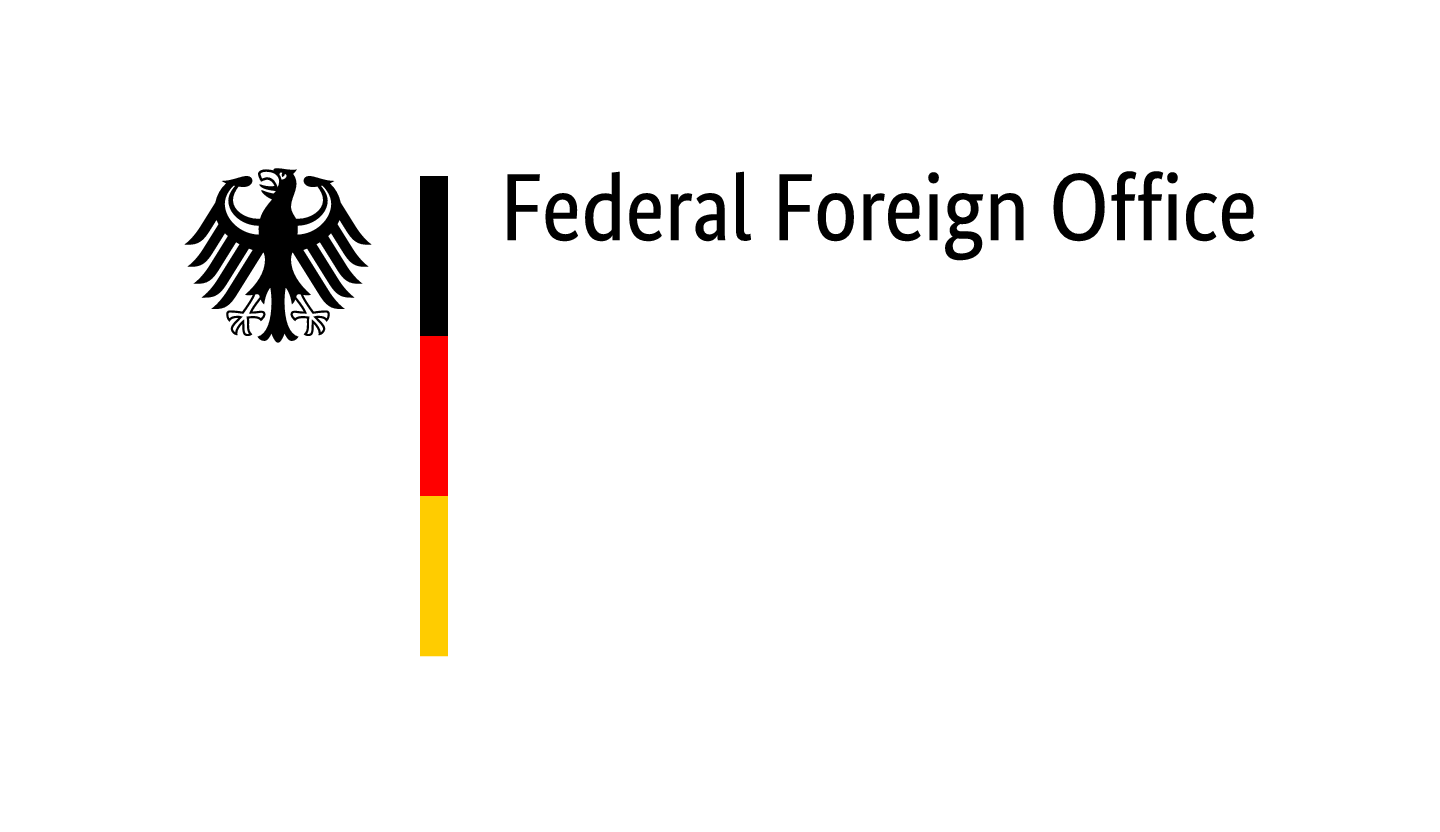 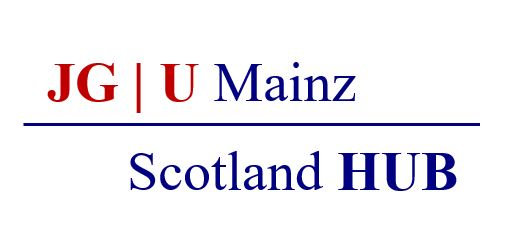 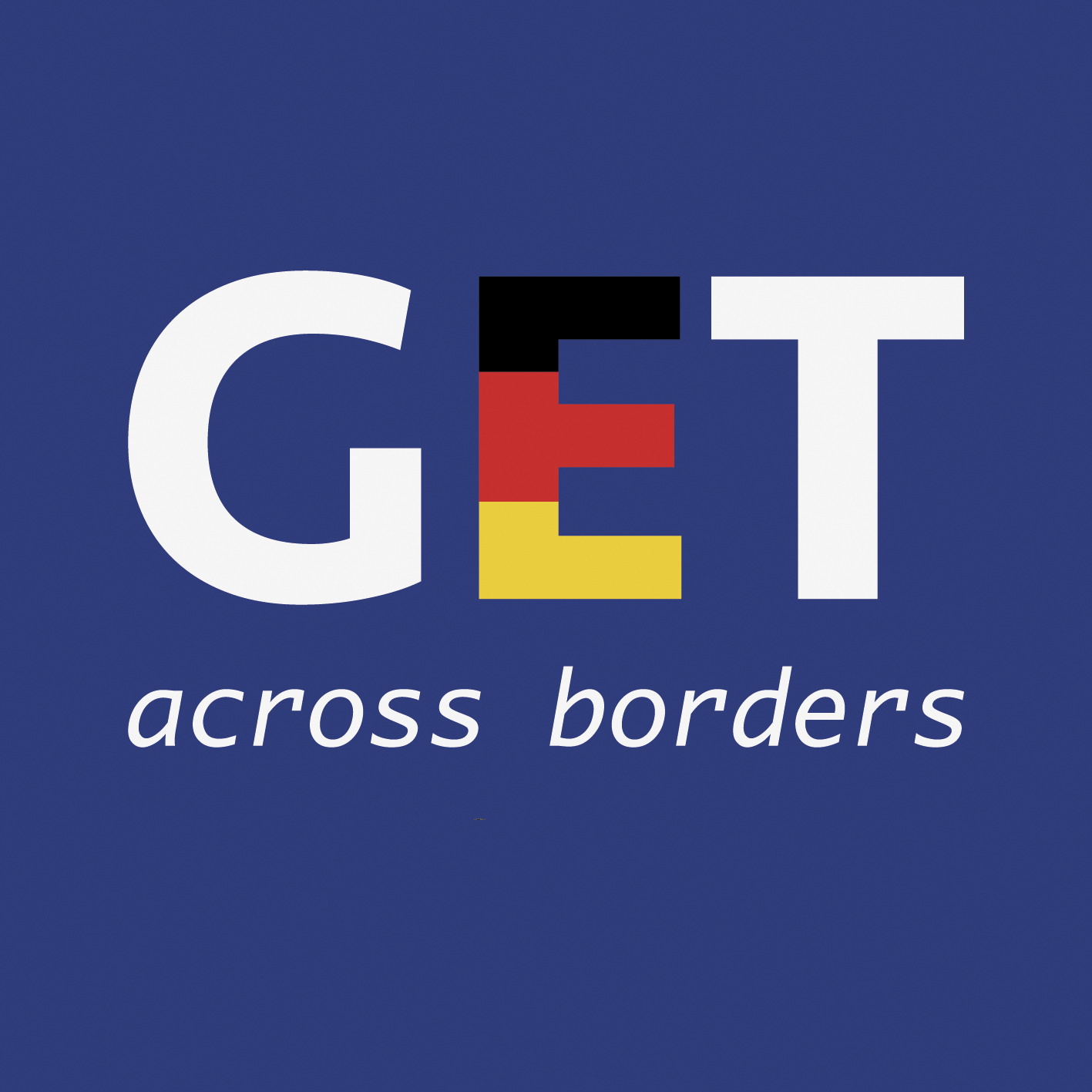 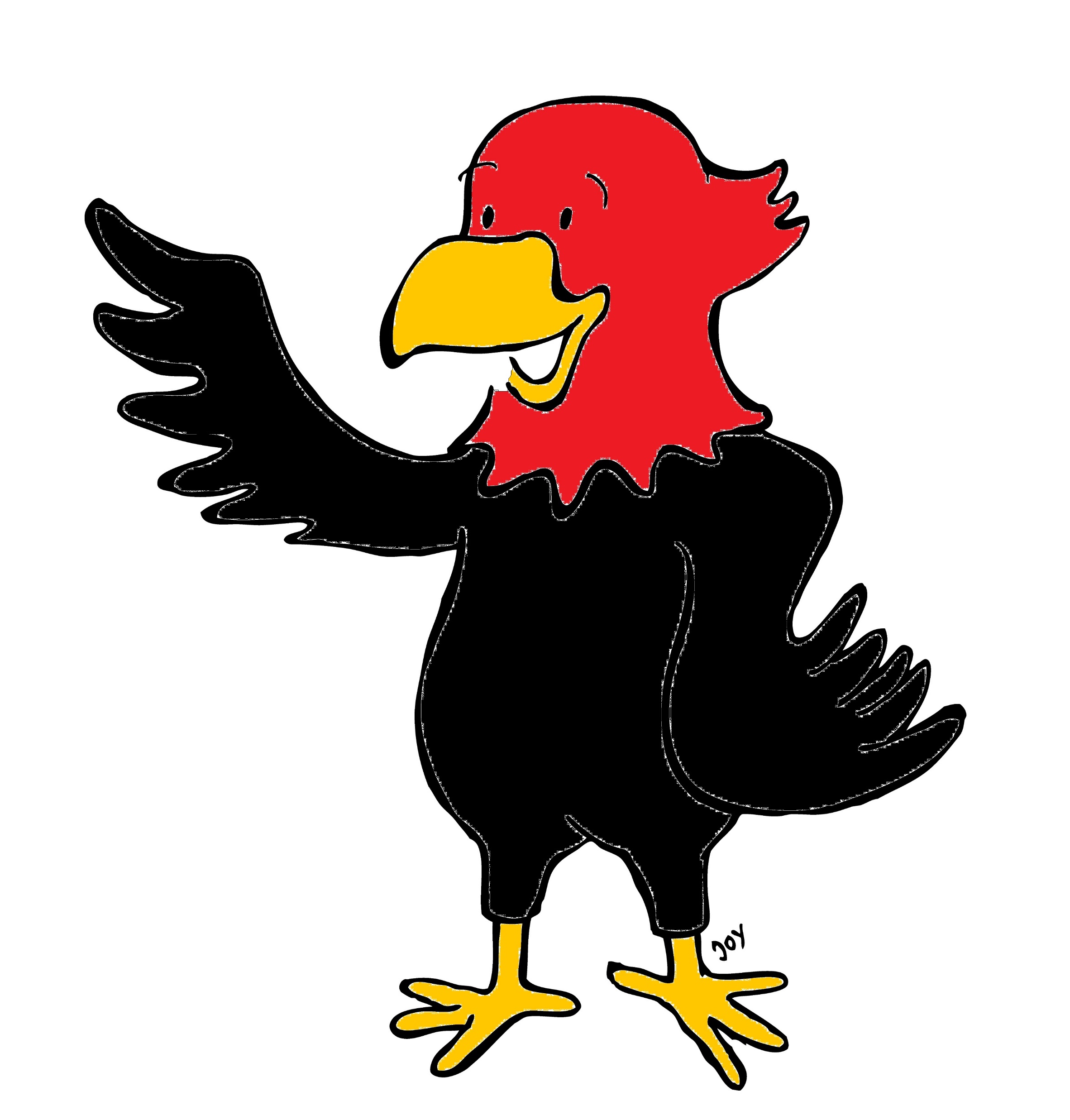 GET Buddied Up
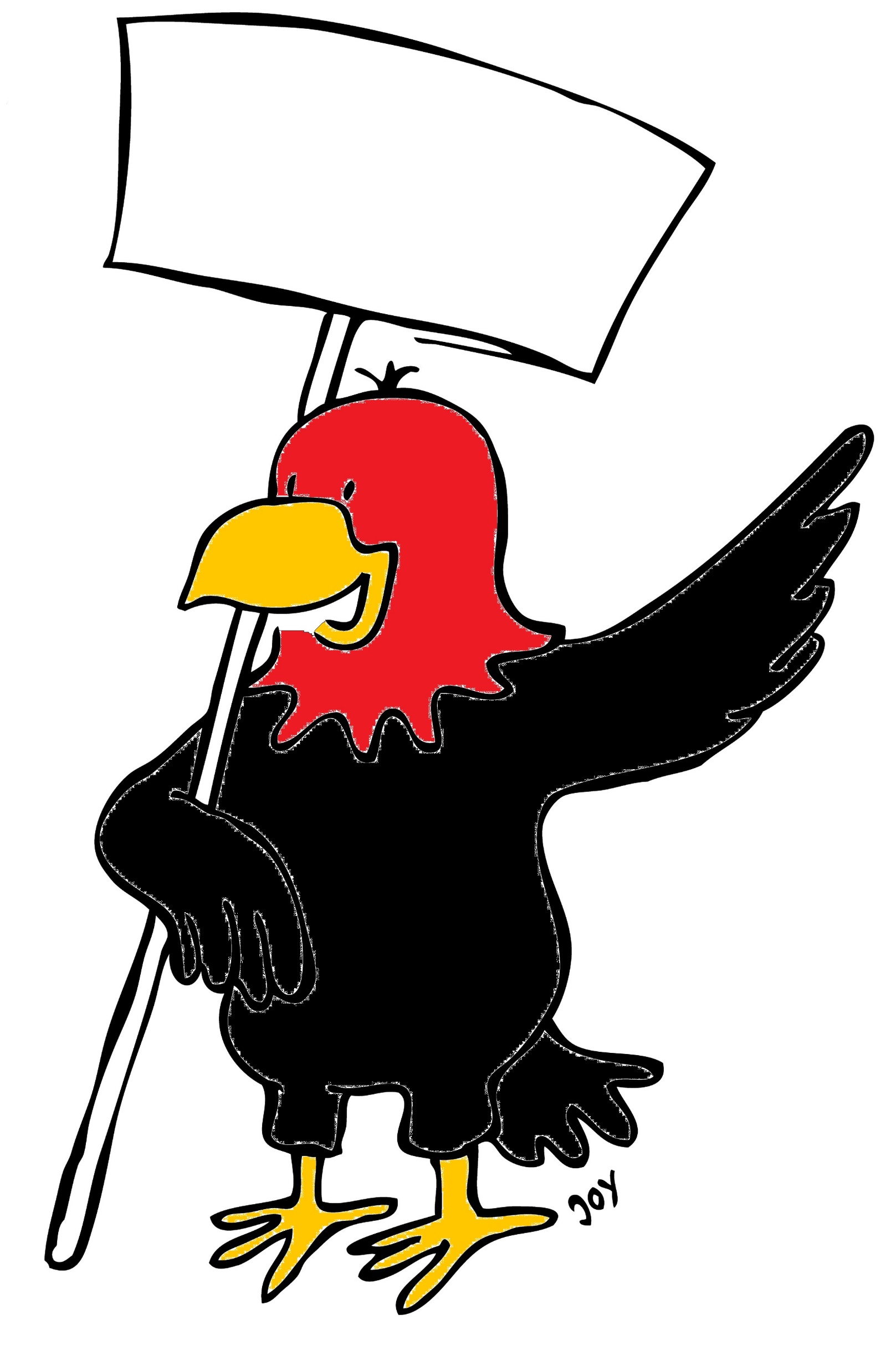 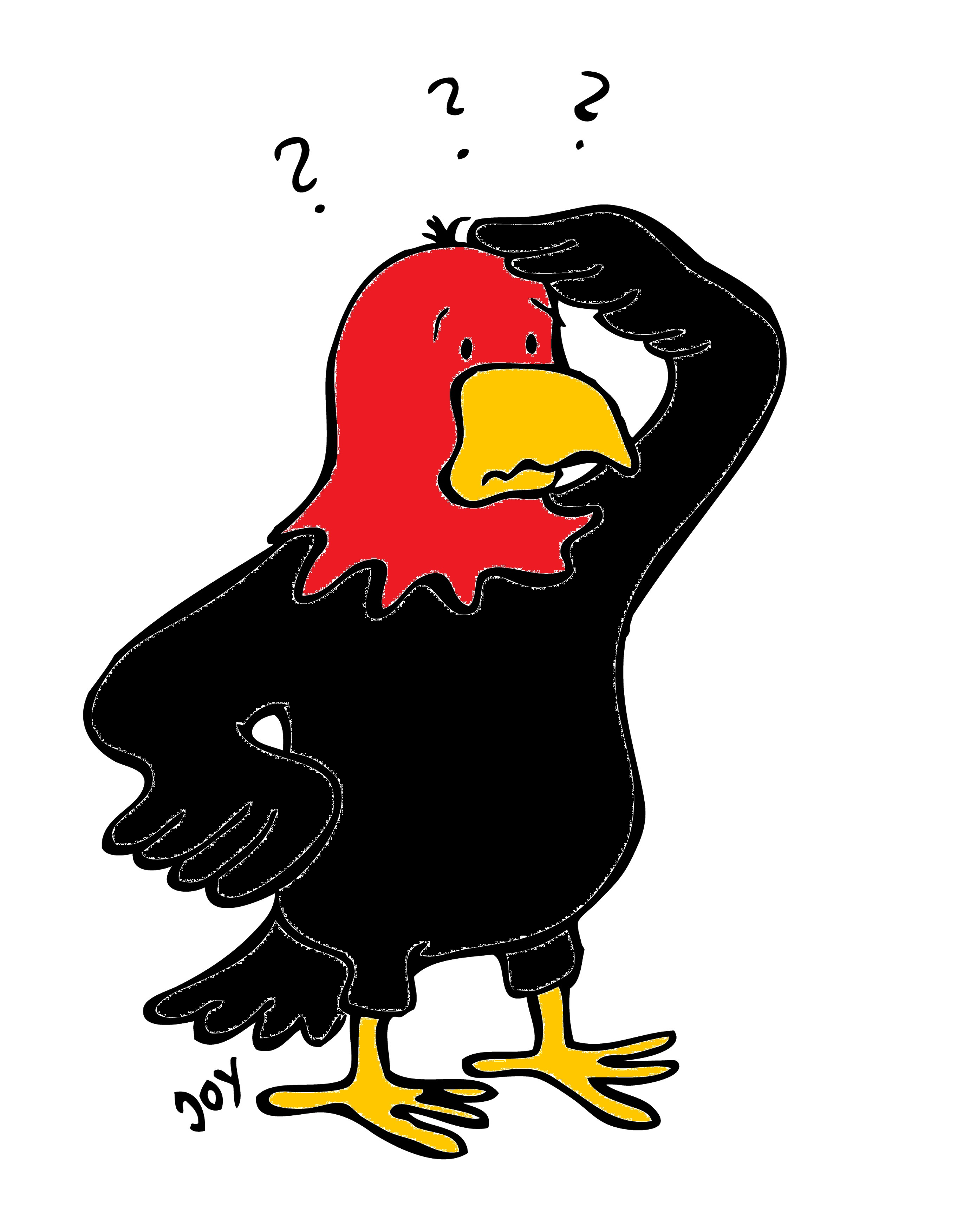 German with Ali, the Eagle 
get-across-borders@uni-mainz.de
© 2020 - GET Across Borders
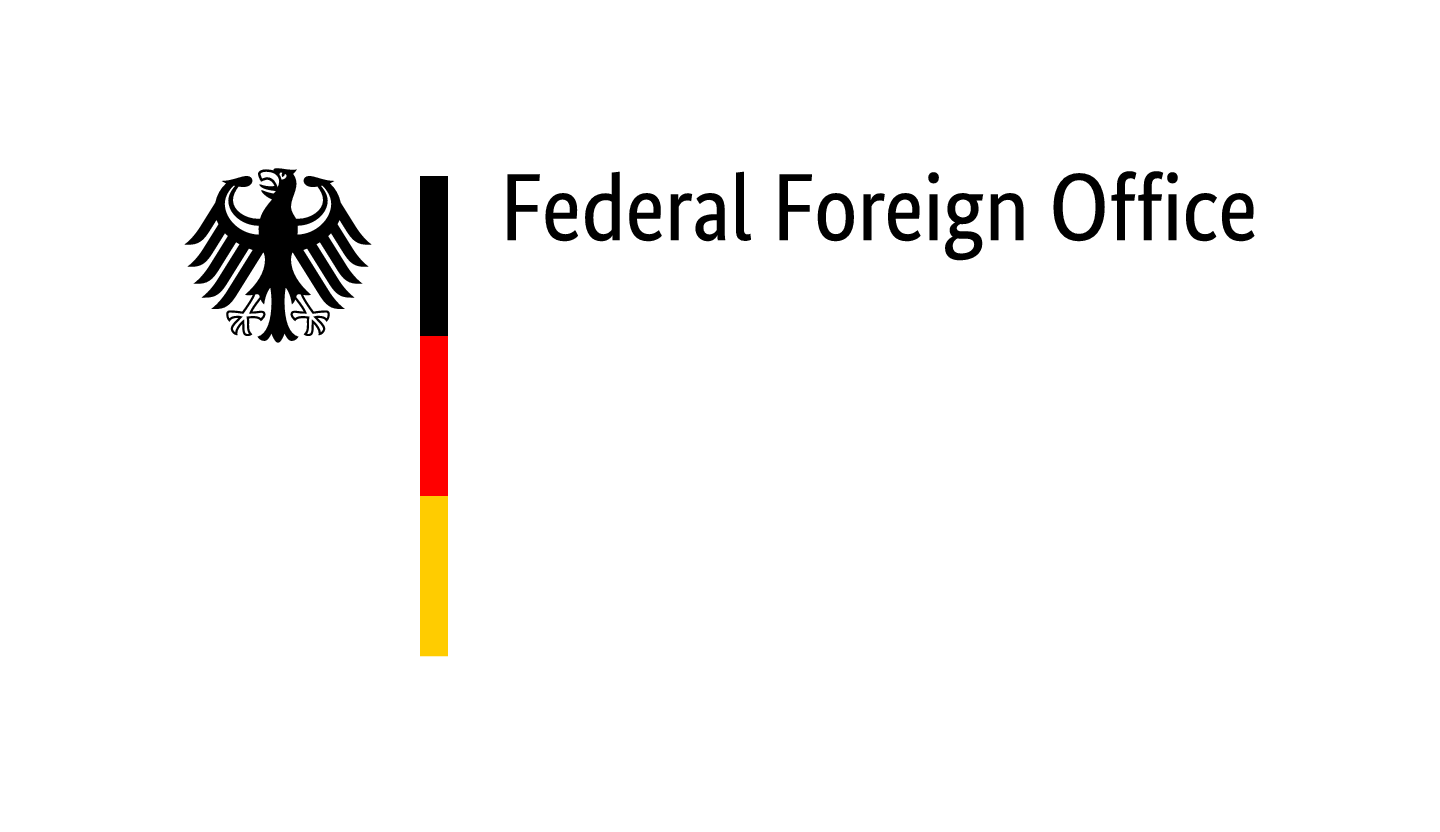 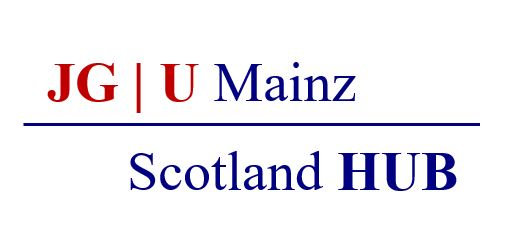 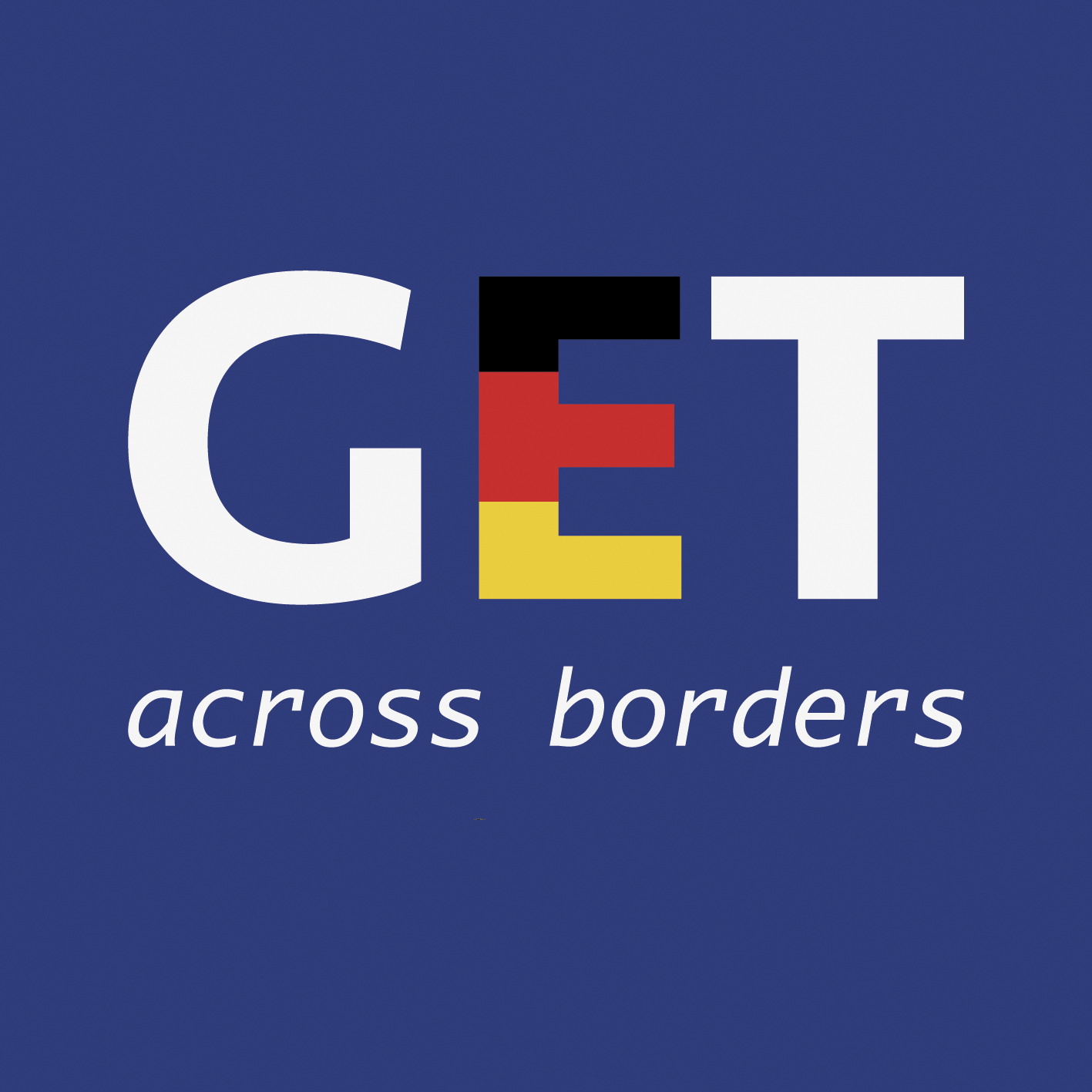 Deutsch lernen mit Ali,unserem AdlerSigrid Rieuwertsget-across-borders@uni-mainz.de
Welcome!
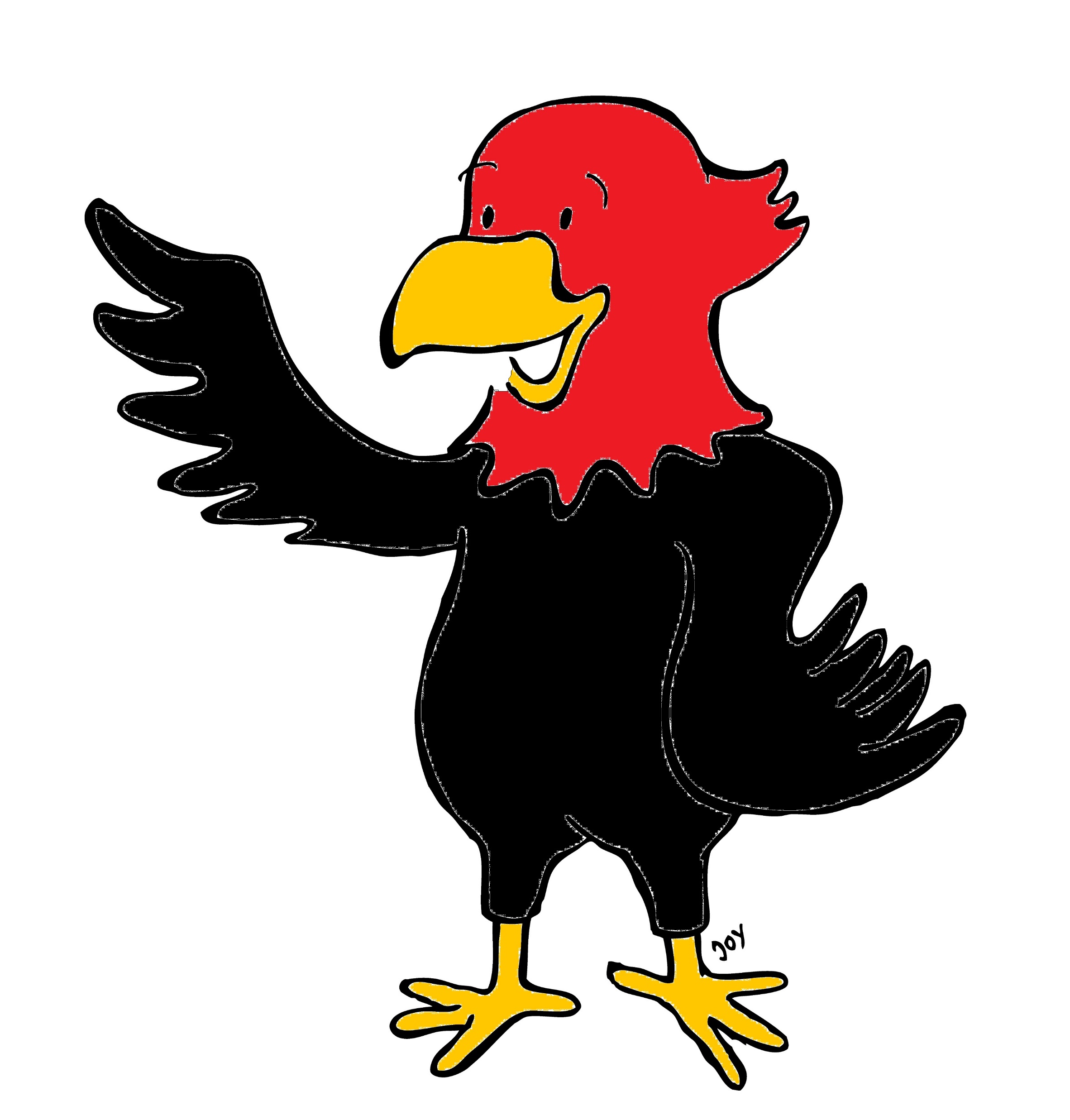 What we are going to learn today: 
seven fruits in German (singular and plural forms)
= sieben Früchte
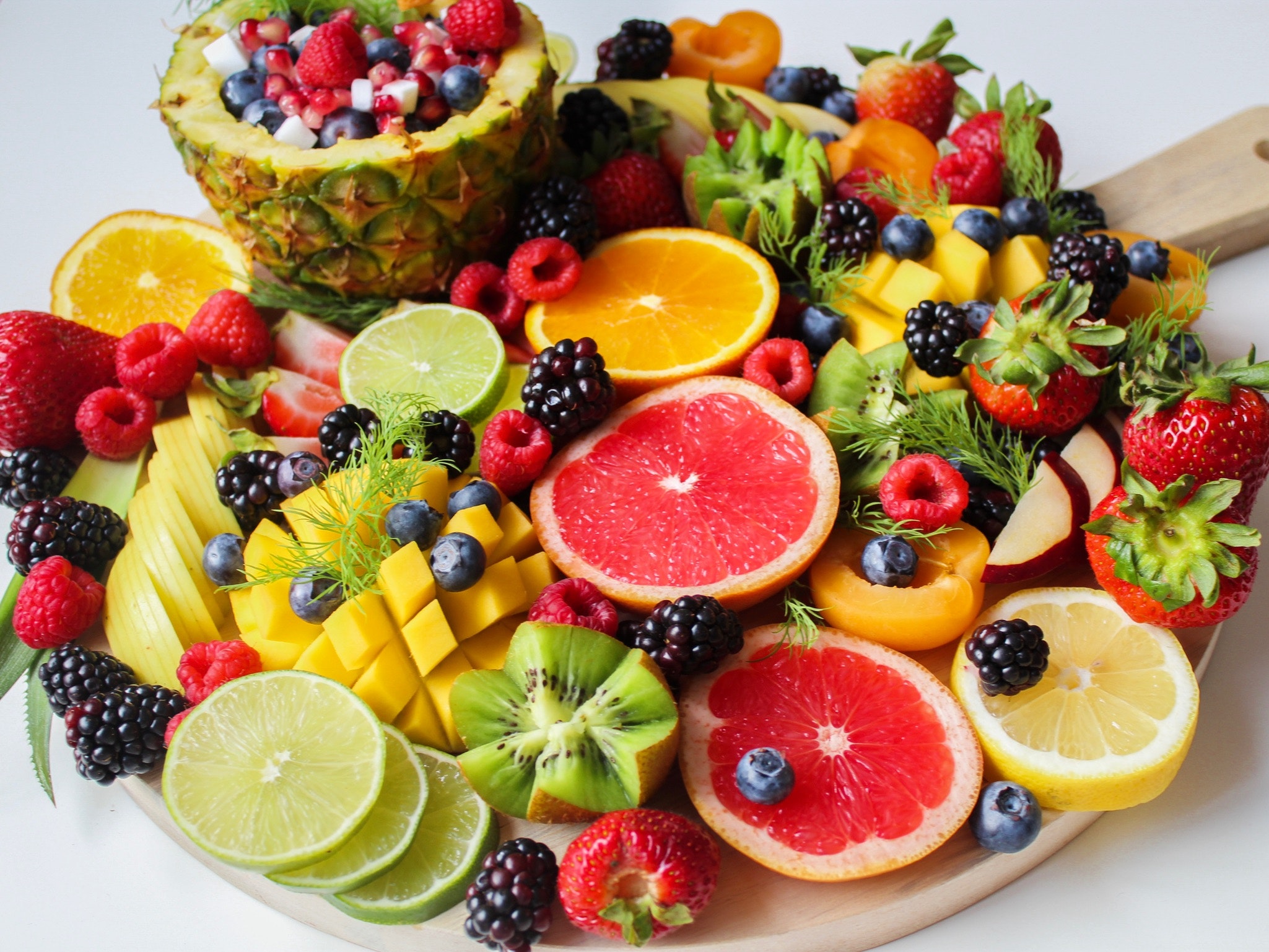 ©Pexels
3
© GET Across Borders
ein Apfel				(viele) Äpfel
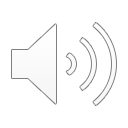 ©Pexels
©Pexels
4
© GET Across Borders
eine Banane				 (drei) Bananen
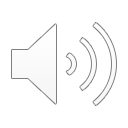 ©Pexels
©Pexels
5
© GET Across Borders
eine Erdbeere		(zwei) Erdbeeren
©Pexels
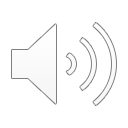 ©Pexels
6
© GET Across Borders
eine Kirsche				(viele) Kirschen
©Pexels
©Pexels
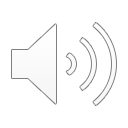 7
© GET Across Borders
eine Orange	 			(viele) Orangen
©Pexels
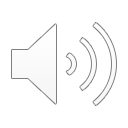 ©Pexels
8
© GET Across Borders
eine Birne				(viele) Birnen
©Pexels
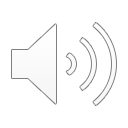 ©Pexels
9
© GET Across Borders
eine Traube				(viele) Trauben
©Pexels
©Pexels
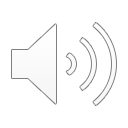 10
© GET Across Borders
Match the photos with the correct German vocabulary!
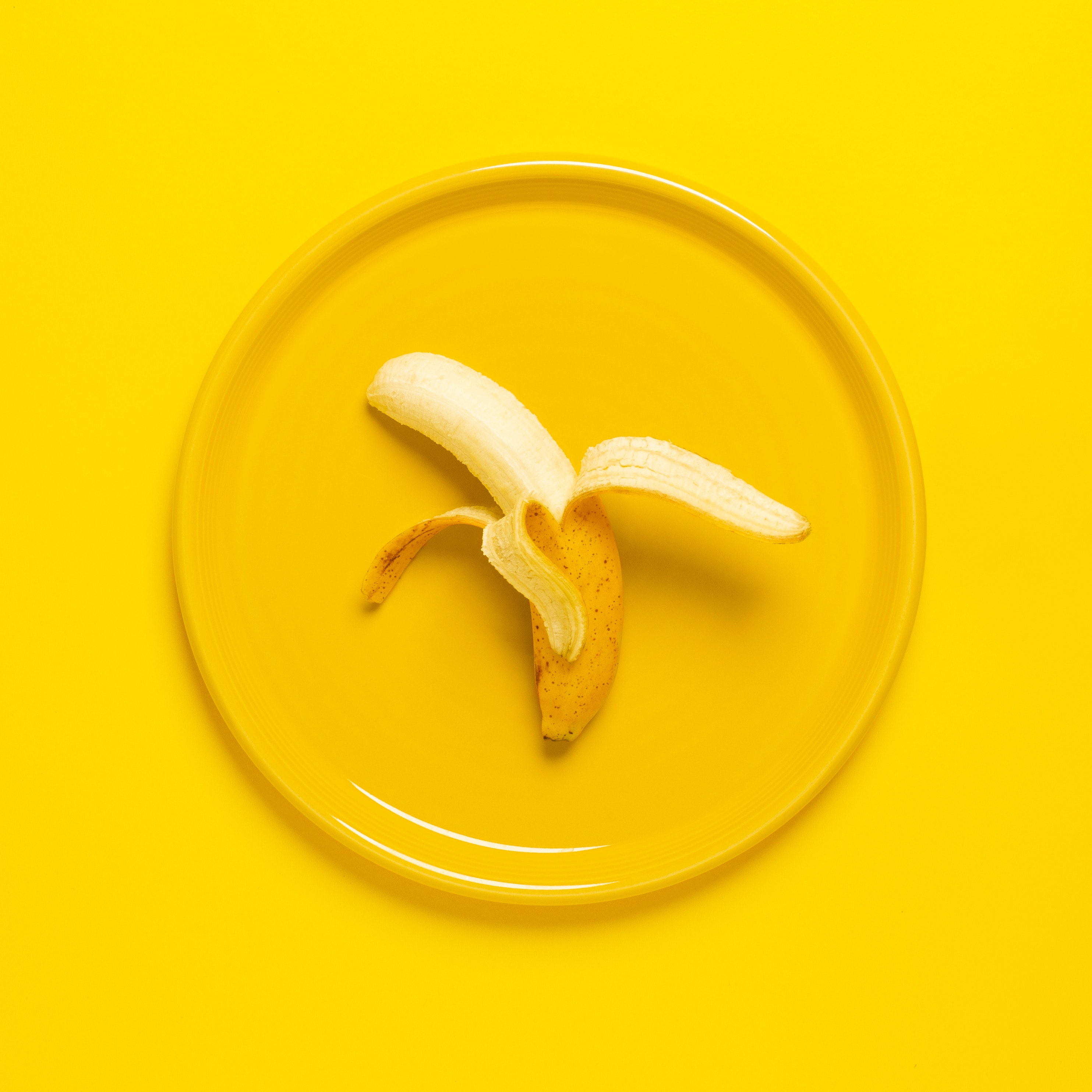 eine Orange
eine Banane
ein Apfel
eine Erdbeere
eine Traube
eine Birne
eine Kirsche
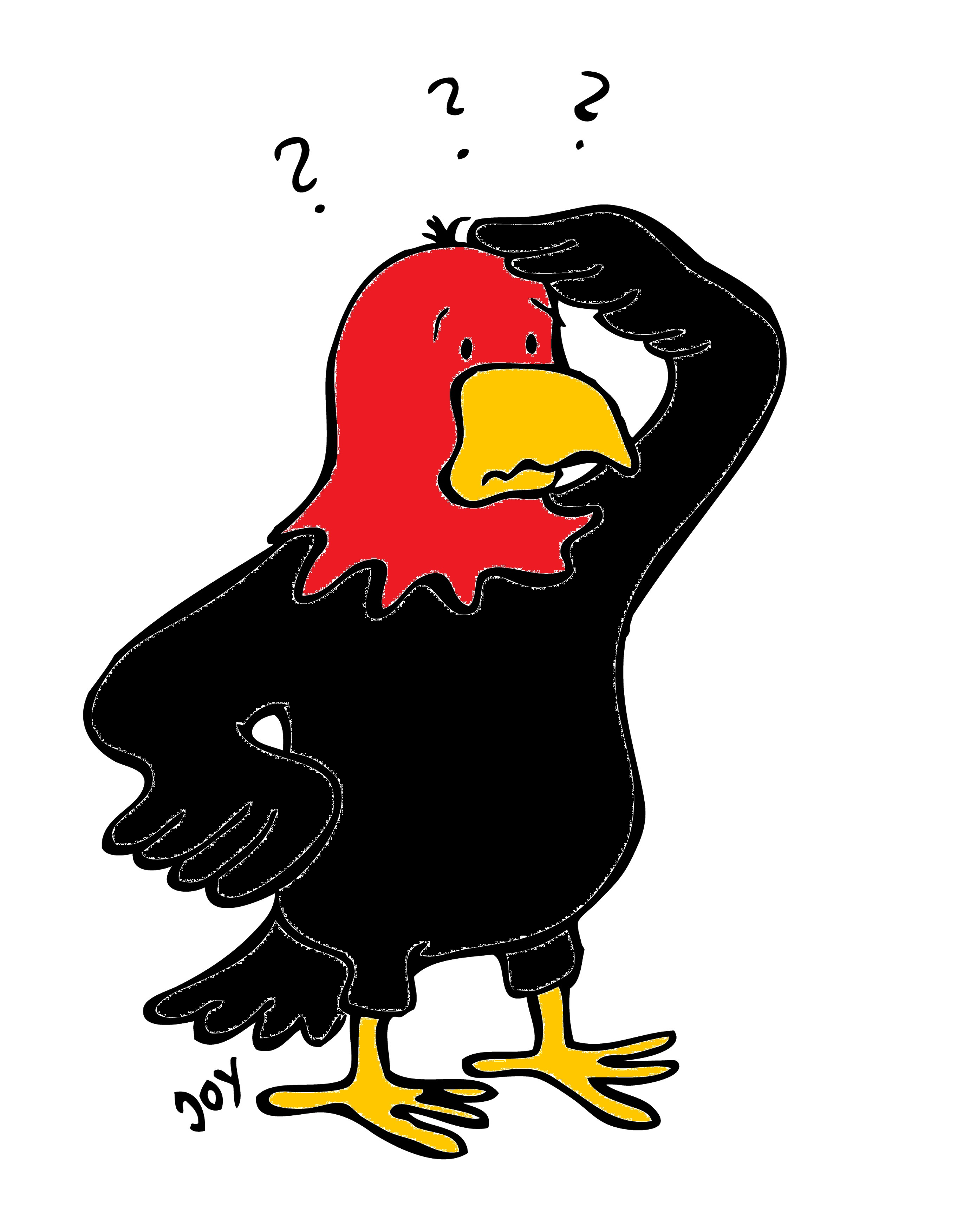 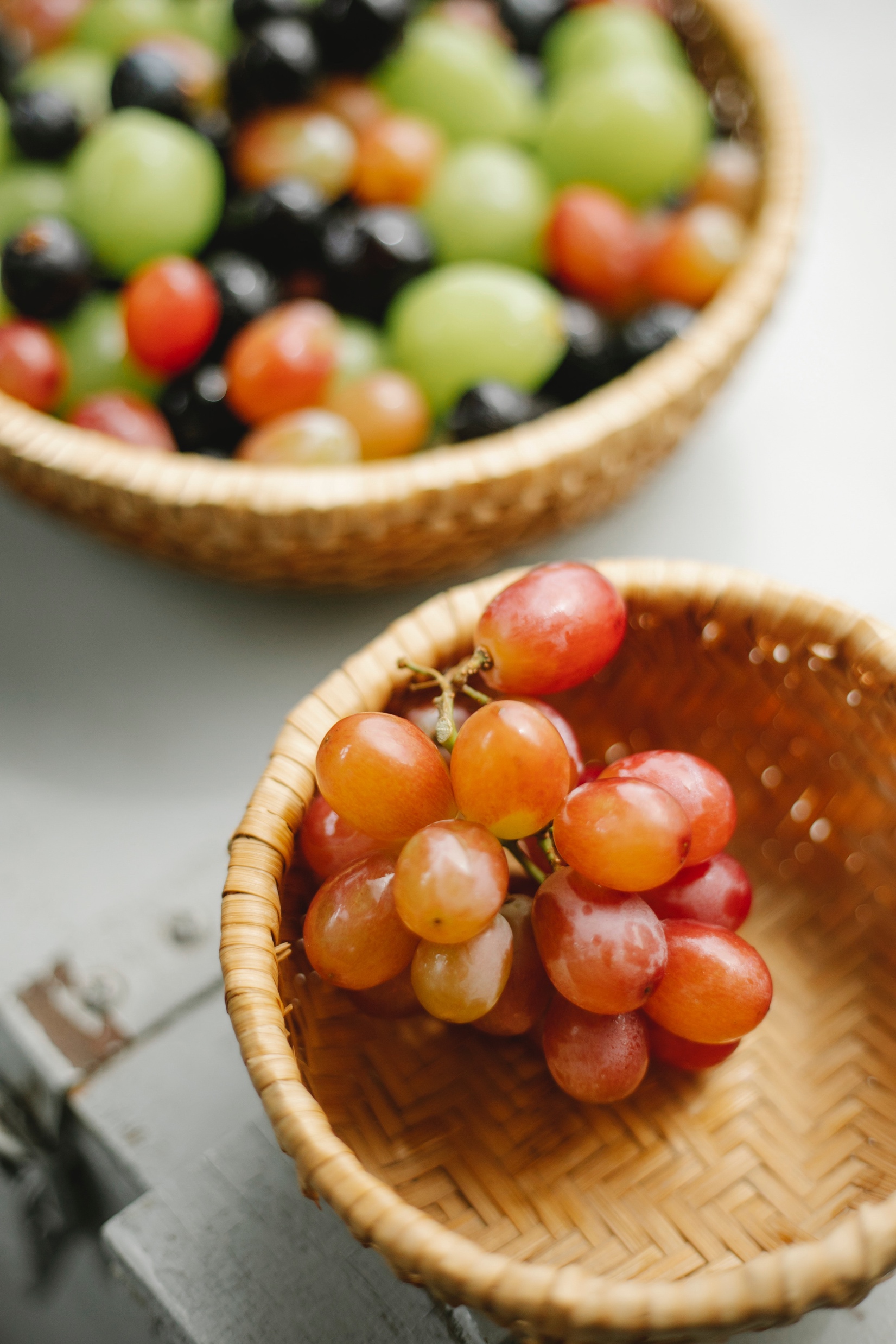 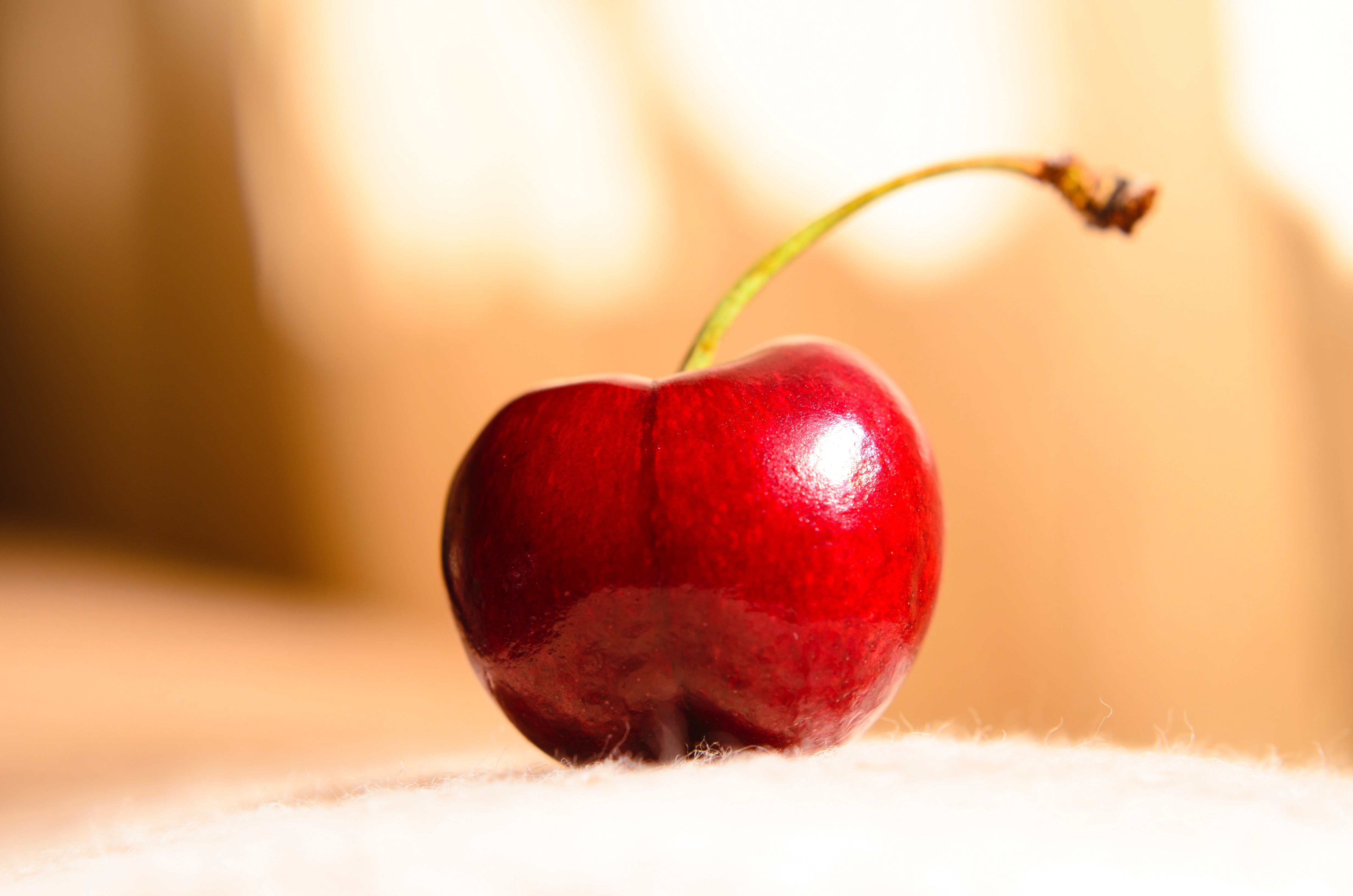 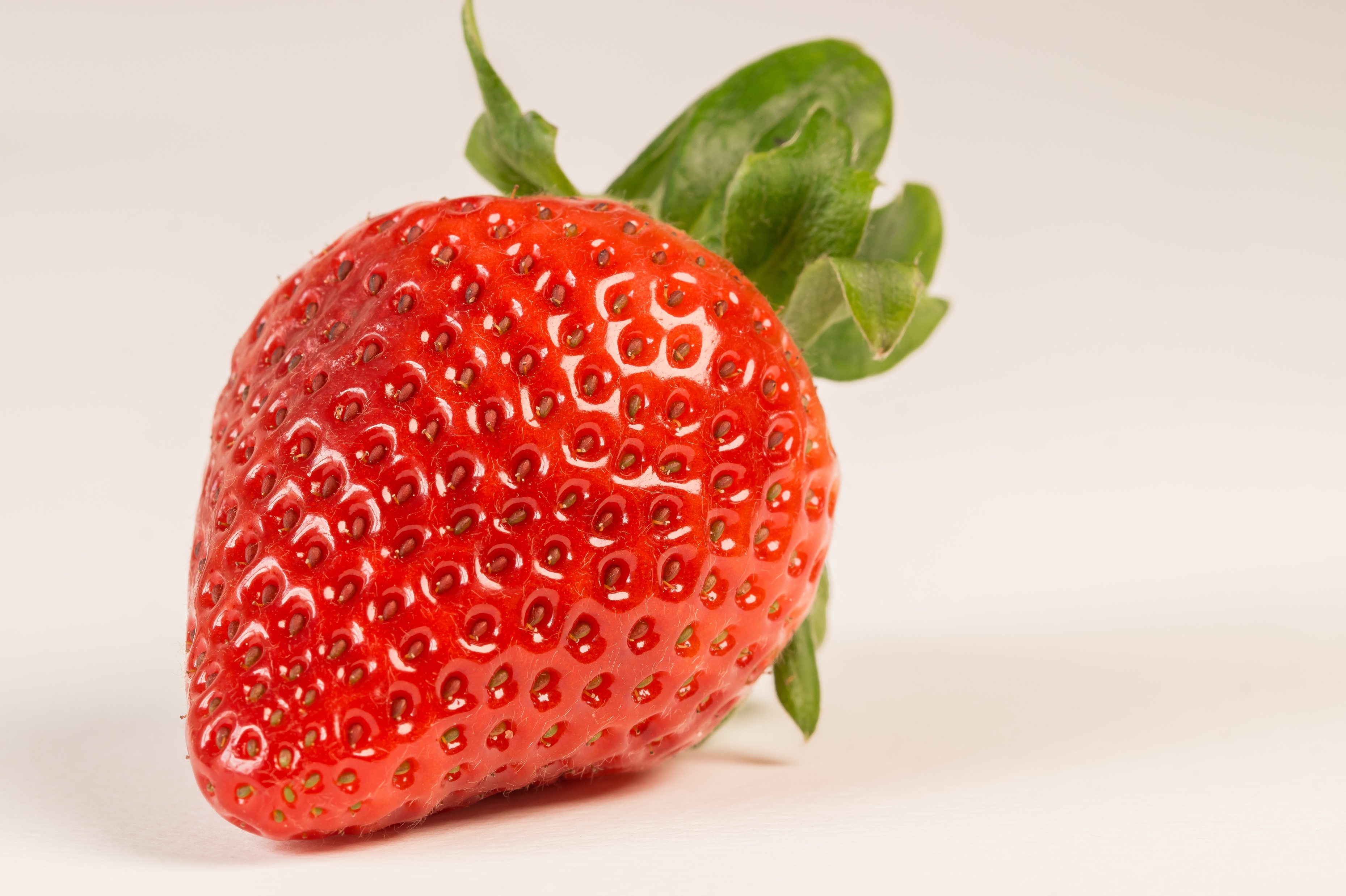 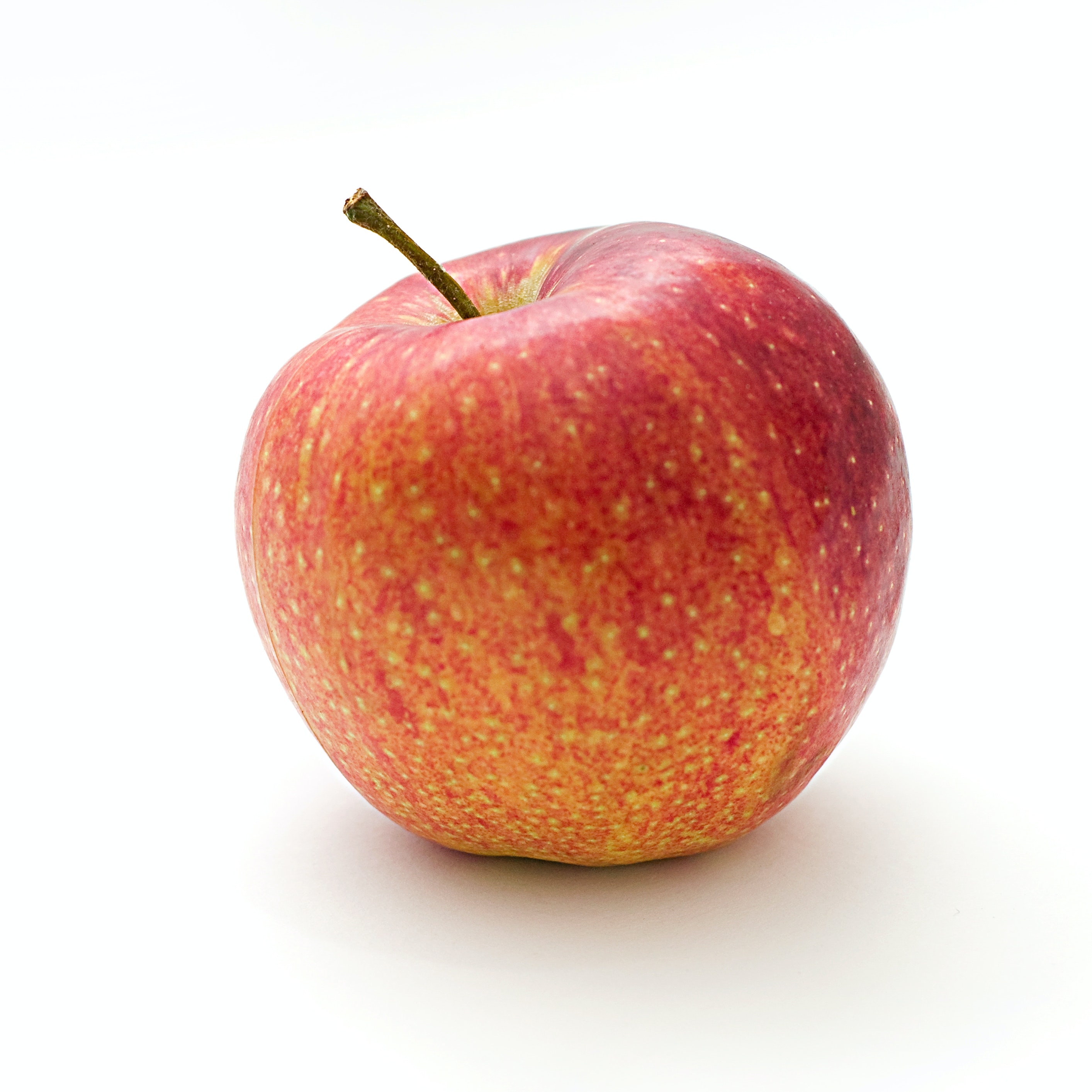 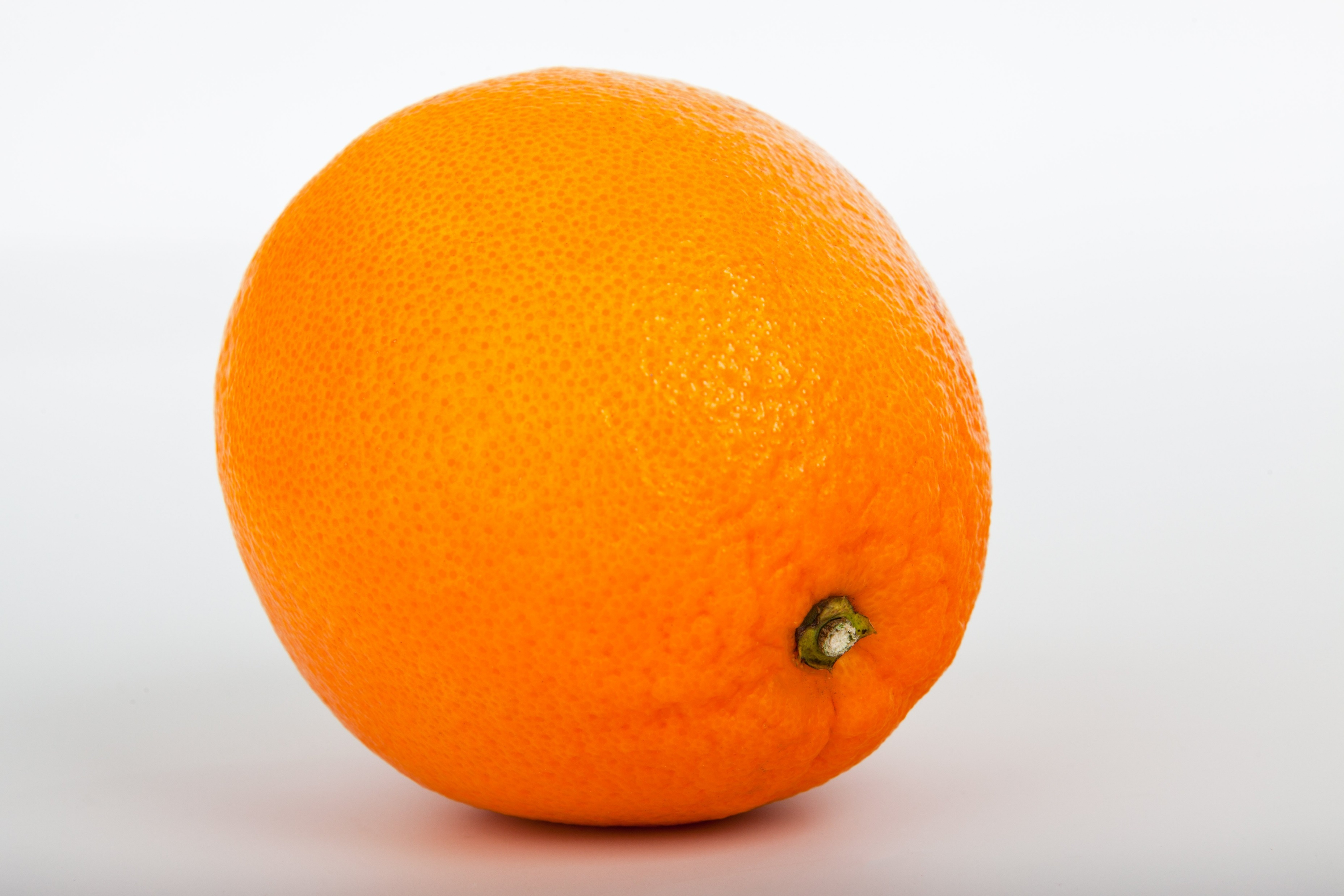 ©Pexels
11
© GET Across Borders
Add the missing singular / plural form!
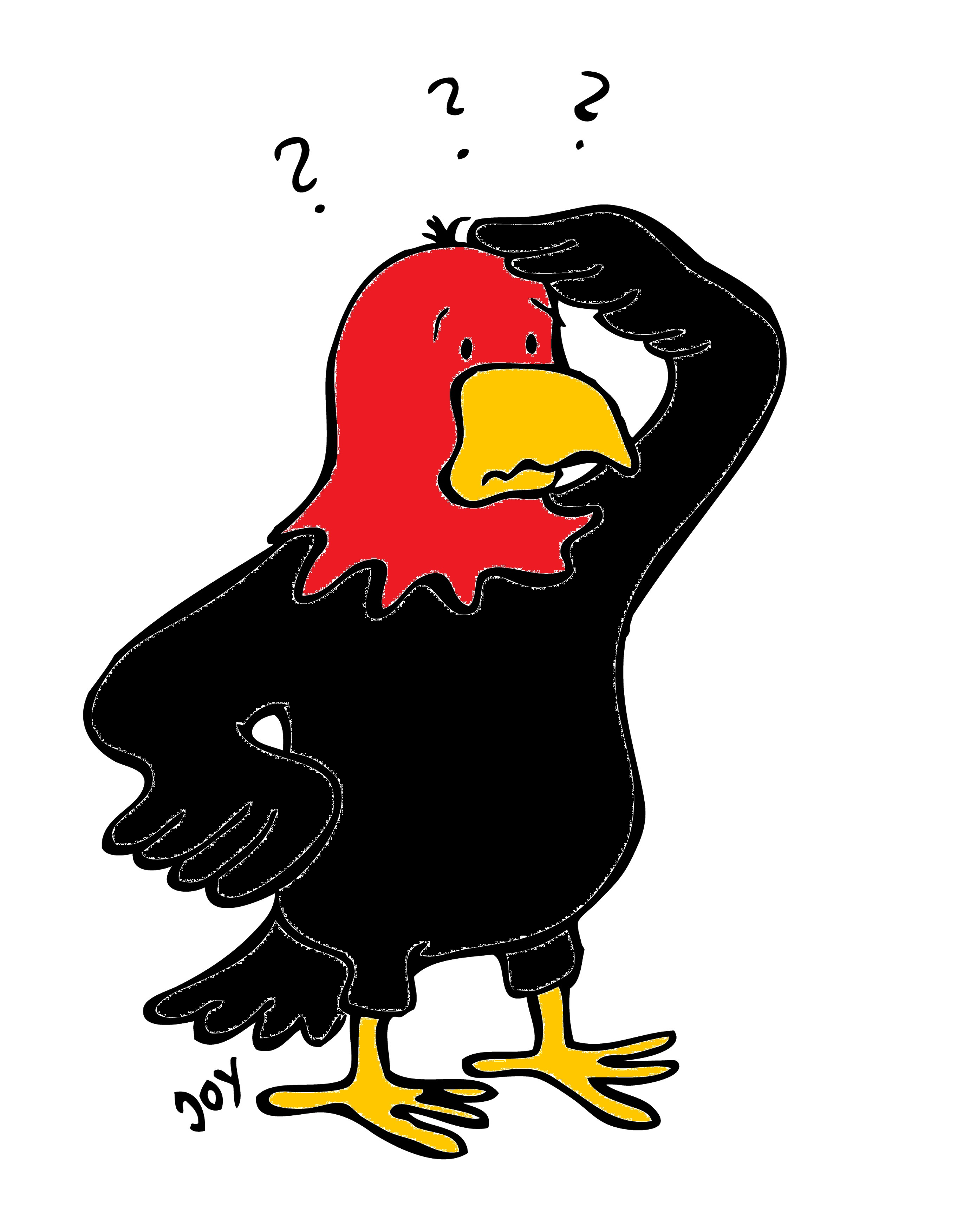 eine Erdbeere  	___________
_________	 	Äpfel
eine Orange		___________
_________		Bananen
eine Trauben	___________
eine Kirsche		___________
12
© GET Across Borders
Solution
eine Erdbeere  	Erdbeeren
ein Apfel	 	Äpfel
eine Orange		Orangen
eine Banane		Bananen
eine Traube		Trauben
eine Kirsche		Kirschen
13
© GET Across Borders
Summary
Name at least 5 different fruits in German.

Apfel (Äpfel)
Banane (n)
Erdbeere (n)
Kirsche (n)
Orange (n)
Birne (n)
Traube (n)
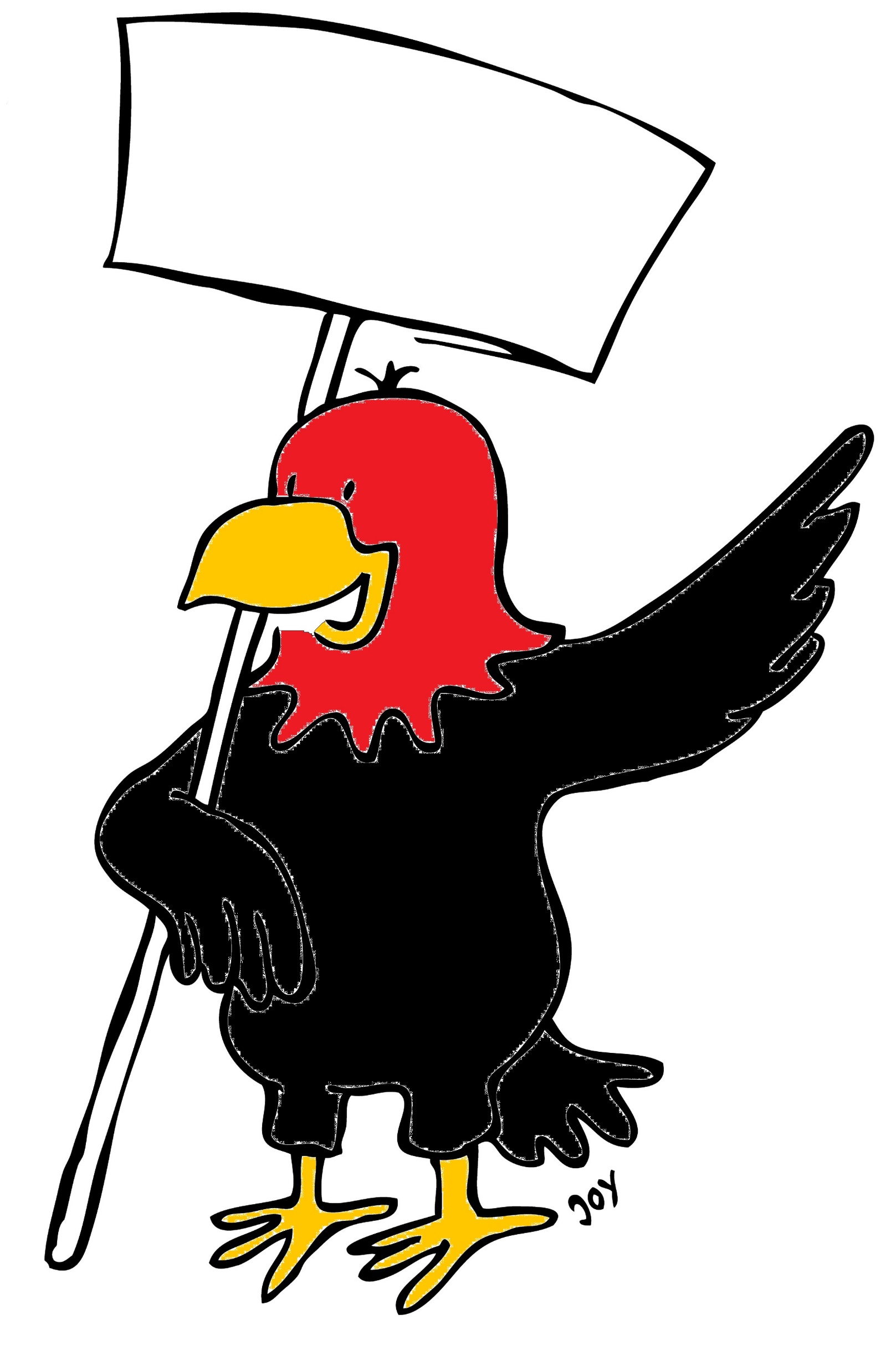 14
© GET Across Borders
Sources
15
© GET Across Borders
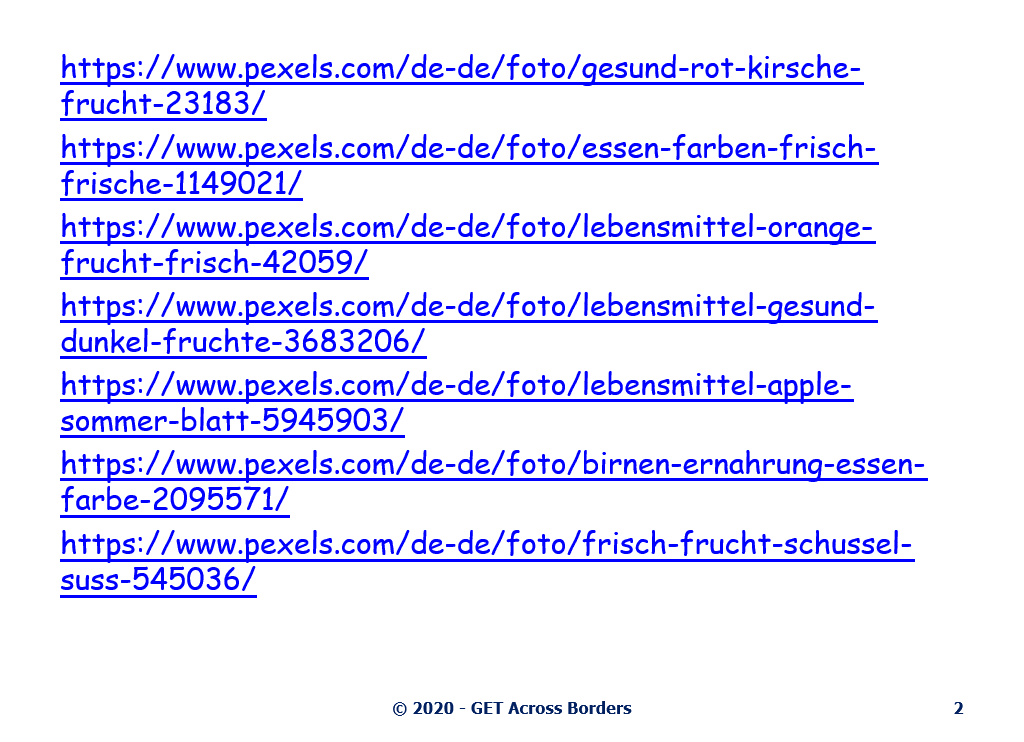 16
© GET Across Borders
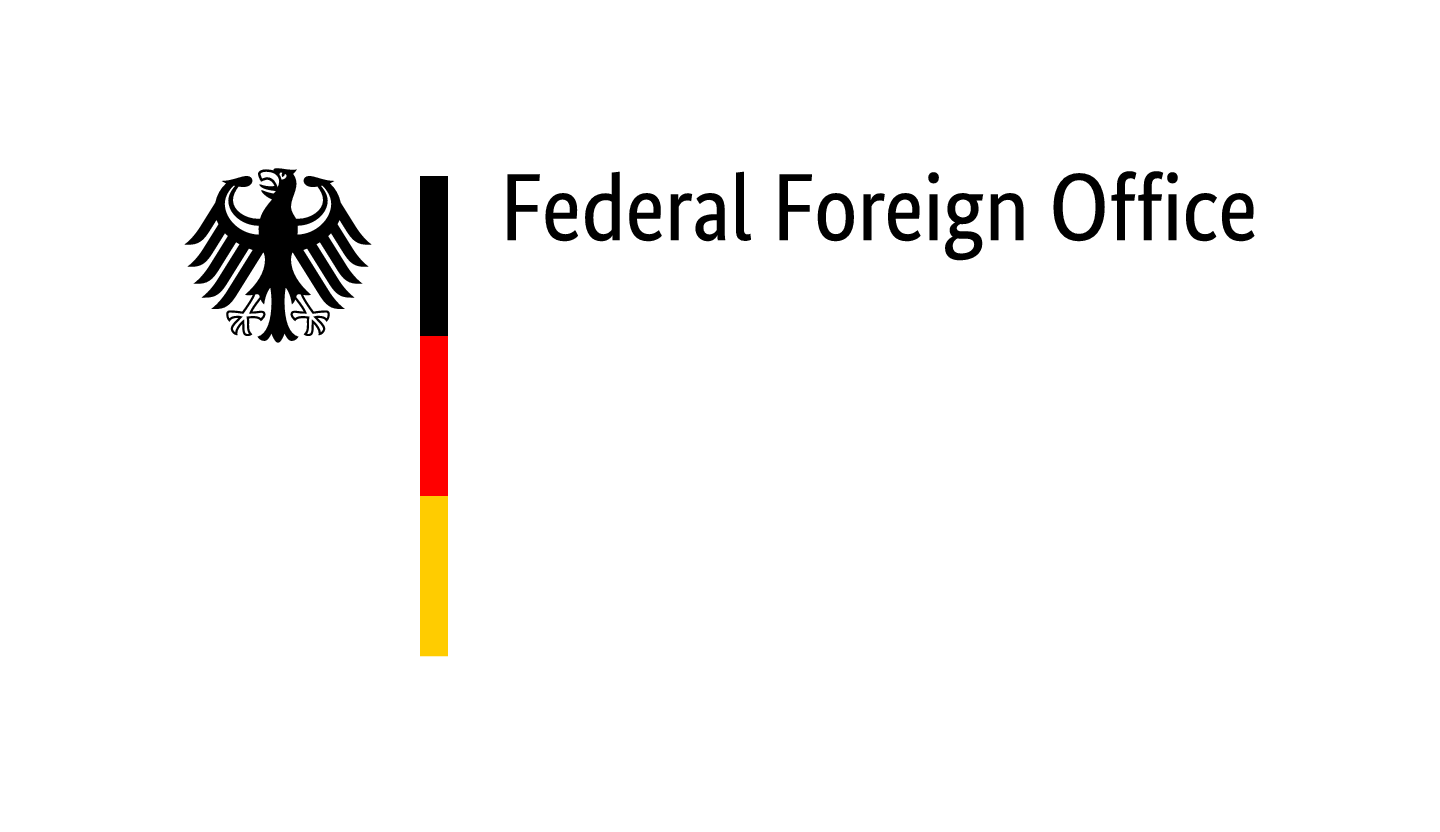 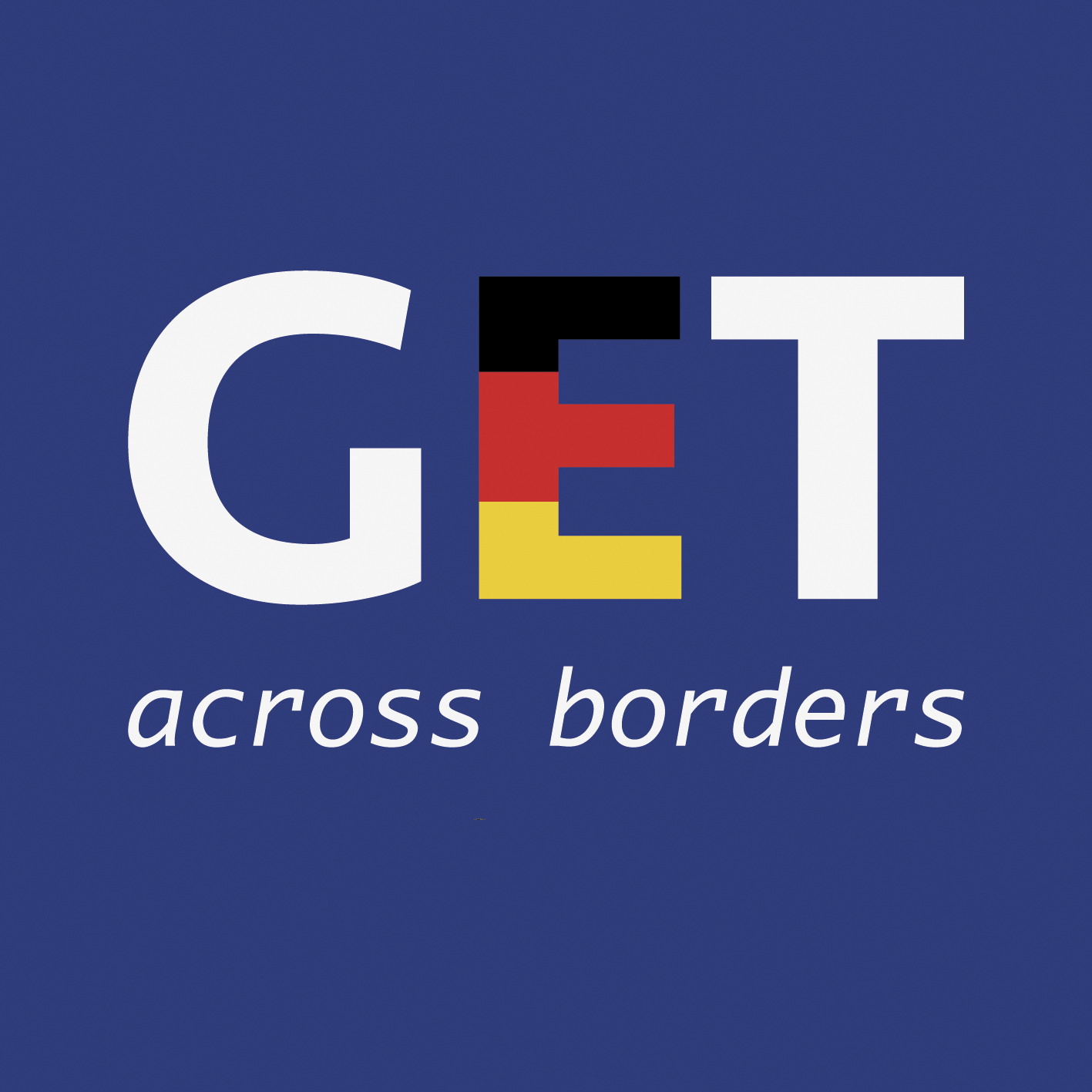 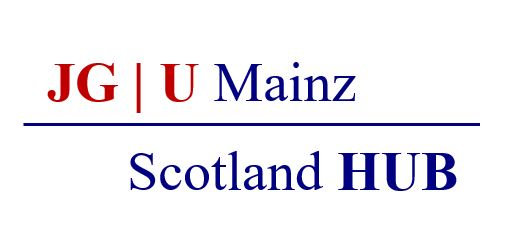 Thank you for learning German with us! 
DISCLAIMER: Please note that any resources uploaded to this website are purely for educational purposes only. If any of the items, photos or texts uploaded are in infringement of copyright then please do not hesitate to contact us and we will have them removed. 

© 2020 – GET Across Borders and  © Leap4Joy